Уроклитературного чтения4 класс
Обобщение по разделу
«Поэтическая тетрадь»
Попова 
Надежда Алексеевна
учитель начальных классов
МКОУ СОШ №3
 п. Михайловка
Ф. И. Тютчев           1803-1873
А. А. Фет                 1820-1892
Е. А. Баратынский  1800-1844
А. Н. Плещеев         1825-1893
И. С. Никитин         1824-1861
Н. А. Некрасов        1821-1877
И. А. Бунин             1870-1953
А. С. Пушкин          1799-1837
Федор 
Иванович
Тютчев
Афанасий 
Афанасьевич
Фет
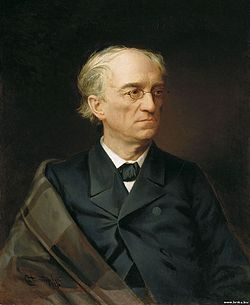 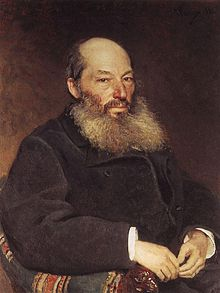 Евгений 
Абрамович
Баратынский
Алексей 
Николаевич 
Плещеев
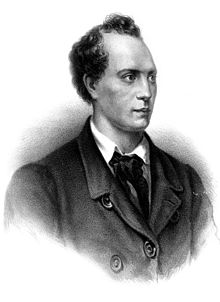 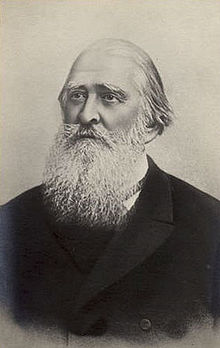 Иван 
Саввич 
Никитин
Николай 
Алексеевич 
Некрасов
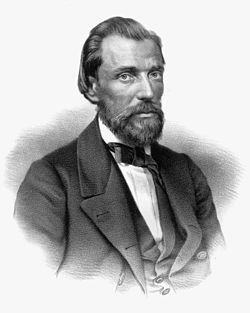 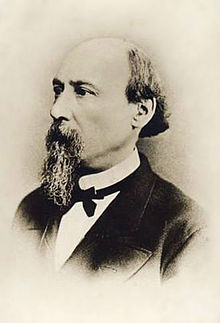 Иван
 Алексеевич 
Бунин
Александр 
Сергеевич
 Пушкин
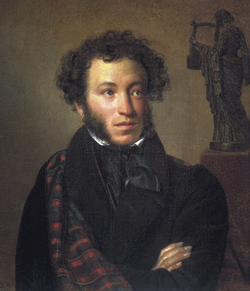 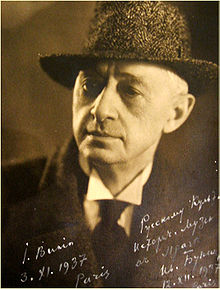 Олицетворение -
наделение предметов, явлений природы чувствами, настроением, способностями, характером человека.
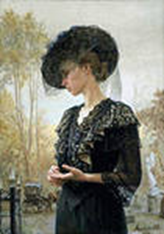 Строфы -
части стихотворения, отличающиеся одинаковым количеством строк в каждой из них, одинаковым расположением рифм и относительной законченностью.
В зимние сумерки нянины сказки
Саша любила. Поутру в салазки

Саша садилась, летела стрелой,
Полная счастья, с горы ледяной…
(Н. А. Некрасов)
Весенний дождь
Ещё светло перед окном,
В разрывы облак солнце блещет,
И воробей своим крылом,
В песке купается, трепещет…
(А. А. Фет)
Как неожиданно и ярко,
На влажной неба синеве,
Воздушная воздвиглась арка
В своём минутном торжестве!
Один конец в леса вонзила,
Другим за облака ушла –
Она полнеба обхватила
И в высоте изнемогла…
(Ф. И. Тютчев)
Рифма -
созвучие концов стихотворных строк.
Весенний дождь
Ещё светло перед окном,
В разрывы облак солнце блещет,
И воробей своим крылом,
В песке купается, трепещет…
(А. А. Фет)
Ритм -
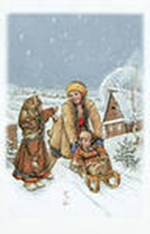 равномерное чередование каких-нибудь элементов    (в звучании,  в движении).
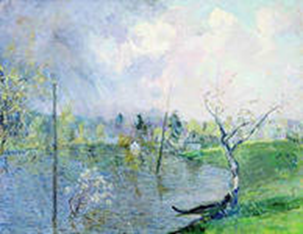 Весна в творчестве русских художников
А. Саврасов 
«Грачи прилетели» 1879
И. Левитан 
«Последний снег»
Осень в творчестве русских художников
И. Левитан
«Поздняя осень. Стог»
И. Левитан
«Золотая осень»
Зима в творчестве русских художников
К. Юон
«Зимний день»
К. Юон
«Зимний лес»
…Не бездарна та природа,
Не погиб ещё тот край,
Что выводит из народа
Сколько славных, то и знай…
                      Н. А. Некрасов
Спасибо за урок!
Шаблон презентации создала
Ранько Елена  Алексеевна
учитель начальных классов  
МАОУ лицей №21
  г. Иваново

Сайт: http://elenaranko.ucoz.ru/